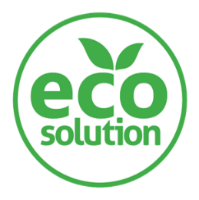 Reduce electricity consumption up to 15%
Eco lamps on Series 1
DESCRIPTION
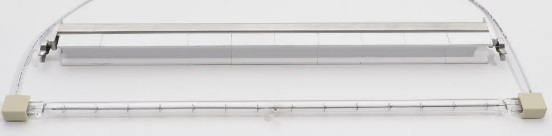 Value: Cost Optimisation, Sustainability
Equipment: Series 1 blowers except heat-set version
Catalogue code: 903